পরিচিতি
মোঃ ইউনুস আলী 
সিনিয়র সহকারী শিক্ষক
রাজাপুর  এস সি উচ্চ বিদ্যালয়  
চিরিরবন্দর,দিনাজপুর
মোবাইল নং০১৭৩৮৪৩১৭৩৪
Gmail-younsali691255@gmail.com
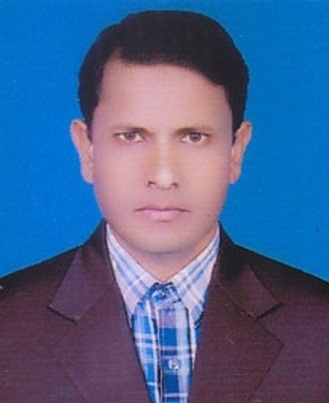 নবম –দশম শ্রেণী
অধ্যায় -৯
ত্রিকোণমিতিক অনুপাত
পূর্ব জ্ঞান যাচাই-
কোণ ভেদে ত্রিভুজ কত প্রকার ?
তিন প্রকার
সমকোণী ত্রিভুজ , সুক্ষ্ণকোণী ত্রিভুজ ,স্থুল কোণী ত্রিভুজ
কি কি ?
সমকোণী ত্রিভুজ কাকে বলে ?
যে ত্রিভুজের একটি কোণ সমকোণ  বা ৯০ ডিগ্রী তাকে সমকোণী ত্রিভুজ বলে
সমকোণী ত্রিভুজের তিনটি বাহুর ৩টি  নাম রয়েছে ।
যথা - অতিভুজ ,বিপরীত বাহু,সন্নিহিত বাহু
সমকোণের বিপরীত বাহুকে সব সময়  অতিভুজ বলা হয় ।
যেমন চিত্রে -  B কোণ সমকোণ  । আর B কোণের বিপরীত বাহু AC হচ্ছে অতিভুজ
A
আর যে কোণ নিয়ে কাজ করব তার বিপরীত পার্শ্বের বাহুকে বিপরীত বাহু বলা হয়
অতিভুজ
বিপরীত বাহু
যেমন – যদি C কোণ নিয়ে কাজ করি তবে, চিত্রে  C  কোনের বিপরীত বাহু AB
B
C
সন্নিহিত বাহু
এবং যে কোণ নিয়ে কাজ করব তার সাথে লাগানো বাহুকে সন্নিহিত বাহু বলে যেমন- চিত্রে   C  কোনের সন্নিহিত বাহু BC
সমকোণী ত্রিভুজের তিন বাহু নিয়ে রয়েছে দারুন খেলা ।
যা আজকে আমরা করে দেখাব
A
বিপরীত বাহু
অতিভুজ
B
C
সন্নিহিত বাহু
সমকোণী ত্রিভুজের যে কোন ১টি সুক্ষ্ণ কোণের সাপেক্ষে৩টি বাহুকে পরস্পরের সাথে ৬টি অনুপাতে  লেখা  যায় ।
A
যেমন- কোণ  C এর  সাপেক্ষে
বিপরীত বাহু
অতিভুজ
B
C
সন্নিহিত বাহু
অতিভুজ
বিপরীত বাহু
বিপরীত বাহু
অতিভুজ
অতিভুজ
সন্নিহিত বাহু
অতিভুজ
সন্নিহিত বাহু
বিপরীত বাহু
সন্নিহিত বাহু
সন্নিহিত বাহু
বিপরীত বাহু
মানুষের যেমন নাম রাখা হয় তেমনি এই ৬টি অনুপাতেরও ৬টি নাম রয়েছে  । যথা -
A
অতিভুজ
বিপরীত বাহু
B
C
সন্নিহিত বাহু
অতিভুজ
বিপরীত বাহু
sineC বা sinC
CosecantC বা cosecC
অতিভুজ
বিপরীত বাহু
সন্নিহিত বাহু
অতিভুজ
CosineCবা  cos C
SecantC বা secC
সন্নিহিত বাহু
অতিভুজ
বিপরীত বাহু
সন্নিহিত বাহু
TangentC বা tanC
cotangentC বা cotC
সন্নিহিত বাহু
বিপরীত বাহু
A
মূল্যায়ণ
b
c
B
C
a
উপরের চিত্রের আলোকে  A কোণের সাপেক্ষে নিম্নের অনুপাত গুলো নির্ণয় কর
sineAবা sinA
CosecantAবা cosecA
CosineAবা  cos A
SecantA বা secA
cotangentA বা cotA
TangentA বা tanA
বাড়ির কাজ
A
3
4
C
5
B
C ও B কোণের জন্য অতিভুজ,সন্নিহিত বাহু ও বিপরীত বাহুর দৈর্ঘ্য নির্ণয় কর ।